KASUS DAN RENCANA PERAWATAN PENYAKIT PERIODONTAL
Dr. drg.Ika Andriani,Sp.Perio.,MDSc
Kasus
1. Gingivitis
2. Periodontitis
3. Abses gingiva
4. Abses periodontal
5. Enlargement gingiva
6. Desensitasi
RENCANA PERAWATAN – TATALAKSANA PERAWATAN
A. Scaling root planing manual 
1. Alat standar (kaca mulut, pinset, sonde)
 2. Sickle scaler 
3. Kuret gracey (no disesuaikan) 
4. Contra angle low speed 
5. Rubber polishing cup 
6. Hoe 
7. Chisel 
8. Pasta poles 
9. Povidone iodine

Supra gingiva : menggunakan sickle scaler, chisel Subgingiva : menggunakan hoe dan kuret
1. Scaling manual
Prosedur scaling
1. Berkumur povidone iodine / chlorhexidine 
2. Tumpuan dan sandaran jari (sesuai regio) 
3. Sisi tajam menghadap ke gigi 
4. Anggulasi alat untuk scaling dan penghalusan akar 45-90 derajat 
5. Sisi tajam digerakan dengan gerakan pendek dan kuat ke arah vertikal ke arah koronal atau oblique (untuk penghalusan akar /root planing arah horisontal) 
6. Eksplorasi menggunakan sonde untuk mengecek masih ada atau tidaknya kalkulus
Melakukan polishing dengan rubber cup dan pasta poles, dengan cara: Aplikasikan pasta poles ke permukaan gigi dengan rubber cup, setelah itu rubber cup digerakan memutar pada permukaan gigi menggunakan contra angle low speed.
2. Scaling ultrasonic
Persiapan alat dan bahan 
Ultrasonic scaler portable + tip universal 
Pasta poles, povidone iodine, saliva ejector
Persiapan operator
APD level 3
Masker dan sarung tangan Cuci tangan dengan 6 langkah WHO
Persiapan alat ultrasonic scaler
1. Menghidupkan ultrasonic scaler (alat keadaan on) 
2. Memasang tip pada handpiece ultrasonic 
3. Mengecek besar aliran air dan besar getaran alat yang diperlukan
Prosedur  scaling USS
Berkumur povidone iodine / chlorhexidine
Scaler di pegang dengan cara pens graps, Tumpuan dan sandaran jari (sesuai regio) 
 Sisi samping tip scaler berkontak ringan tanpa tekanan pada permukaan gigi dan kalkulus dengan gerakan horisontal , vertikal dan oblique.
Tip scaler tidak boleh berada pada 1 titik terlalu lama 
5. Eksplorasi menggunakan sonde untuk mengecek masih ada atau tidaknya kalkulus
Prosedur poles 
Melakukan polishing dengan rubber cup dan pasta poles, dengan cara: Aplikasikan pasta poles ke permukaan gigi dengan rubber cup, setelah itu rubber cup digerakan memutar pada permukaan gigi menggunakan contra angle low speed.
3. Kuretase
Persiapan alat dan bahan 
Alat :Kuret gracey (no disesuaikan), alat diagnostic standart 
Bahan: spuit, obat anestesi, povidone iodine/chlorhedine, cotton pellet, bahan irigasi (saline), aquadest
Persiapan kuretase
1. Melakukan tindakan asepsis (berkumur/mengoles) intra dan ekstraoral 
2. Melakukan tindakan anestesi infiltrasi 
3. Scaling dan penghalusan akar 
4. Alat kuret dimasukan kedalam poket sampai ke dasar poket, sisi tajam dihadapkan ke jaringan lunak 
5. Permukaan luar gingiva ditahan ringan mengunakan jari tangan yang tidak memegang instrumen 
6. Dilakukan kuretase dengan gerakan horizontal stroke pada dinding lateral poket 
7. Pembersihan jaringan nekrotik pada JE dengan menempatkan kuret di apikal dari JE (antara dasar poket dan puncak tulang alveolar) dengan gerakan menyekop 
8. Ulangi beberapa kali, hingga jaringan granulasi terangkat ditandai dengan keluarnya darah segar
 9. Irigasi menggunakan larutan saline/aquadest 
10. Kontrol pendarahan 
11. Adaptasi jaringan gingiva ke permukaan gigi dengan menggunakan jari dengan tekanan ringan
4. Gingivektomi
Indikasi kasus untuk kompetensi S1 
1. Pembesaran gingiva pada maksimal 2 interdental (3 gigi) 
2. Fibrotik
Persiapan alat dan bahan
1. Alat diagnostic standart
2. Pocket marking forcep
3. Kirkland knife
4. Orban knife
5. Scalpel blade no.12 dan 15
6. Scalpel handle
7. Kuret gracey
8. Paperpad/mixing pad
9. Spatula
10.Dappen glass.
1. Spuit
2. Larutan anastesi
3. Povidone iodine /chlorhexidine
4. Cotton pellet
5. Bahan irigasi (saline), aquadest
6. Periodontal dressing
7. Vaseline
8. Kasa tampon
Prosedur gingivektomi

1. Melakukan tindakan asepsis (berkumur/mengoles) dengan bahan antiseptik
2. Melakukan tindakan anastesi infiltrasi
3. Membuat bleeding point dengan memasukan pocket marking forcep sejajar sumbu gigi, menempel permukaan gigi, sisi tumpul berada di dalam poket, sisi tajam disebelah luar, hingga menyentuh dasar poket kemudian pocket marking forcep dijepitkan pada 3 titik (mesial, distal dan midline)
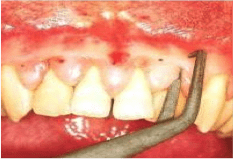 4. Insisi eksternal bevel pada posisi 1 mm apikal dari
     bleeding point membentuk sudut 45 derajat ke arah
     koronal dengan menggunakan kirkland knife untuk
     fasial/palatal dan orban knife untuk daerah interdental
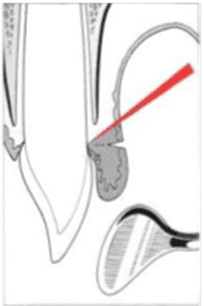 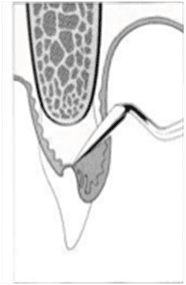 5. Melepaskan dinding poket yang telah dipotong (eksisi
     dinding poket)
6. Membersihkan daerah operasi dari jaringan granulasi,
     sementum nekrotik dan sisa kalkulus sampai permukaan 
     bersih menggunakan alat kuret (scaling dan penghalusan
     akar)
7. Melakukan gingivoplasty dengan scalpel
8. Irigasi menggunakan larutan saline/aquadest
9. Kontrol pendarahan
10. Aplikasi periodontal dressing
Manipulasi dan aplikasi periodontal pack
1. Persiapan bahan: mengeluarkan base dan catalyst dengan perbandingan 1:1
2. Pengadukan dengan gerakan melingkar dan melipat pada mixing pad menggunakan spatula sampai konsistensi   homogen
3. Periodontal pack diambil dengan spatula lalu dicelupkan ke dalam air suhu ruangan
4. Membasahi tangan dengan air/menggunakan vaseline
5. Mengulung periodontal pack menjadi bentuk silinder
6. Melakukan isolasi dan mengeringkan daerah operasi menggunakan kasa tampon
7. Aplikasi periodontal pack pada daerah operasi, dengan batas koronal pada 1/3 servikal gigi, batas apikal tidak melebihi mucogingival junction dan bebas dari kontak oklusi
8. Melakukan penekanan ringan pada gingival margin dan area proksimal
9. Membuang pack yang berlebihan dengan ekskavator
5. Splinting
Indikasi splinting untuk mahasiswa S1 
1. Splinting wire (harus diajarkan), boleh ditambahkan splinting fiber
2. Splinting ekstra koronal
3. Gigi tidak berdesakan dan tidak terpisah oleh area edentulous
ALAT DAN BAHAN
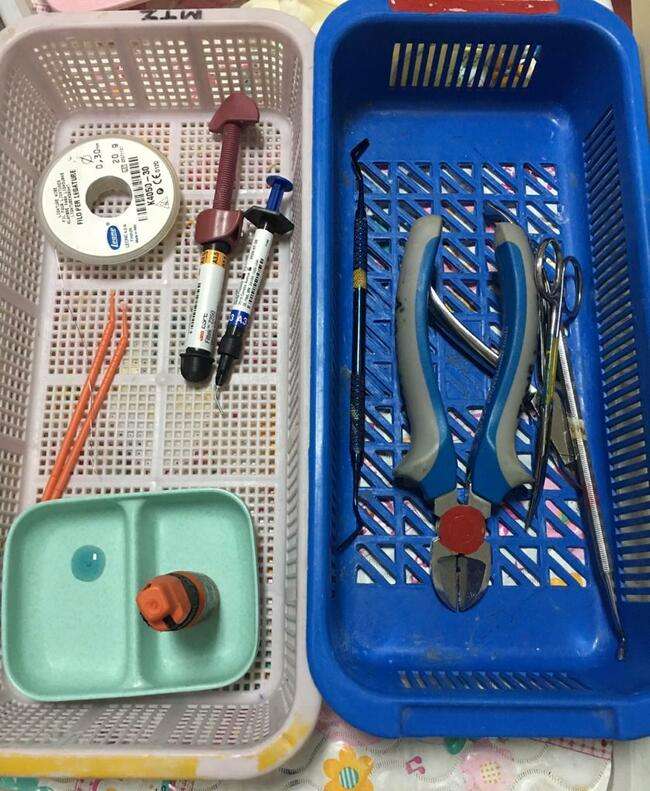 Alat :
1.Wire
2. Plastis instrumen
3. Gunting 
4. Tang clamer
5. Microbrush

Bahan :
Cavity cleanser
Etsa
Bonding
RK flowable
RK packable
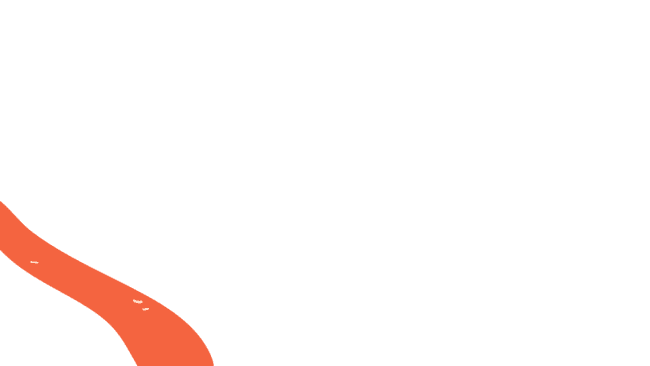 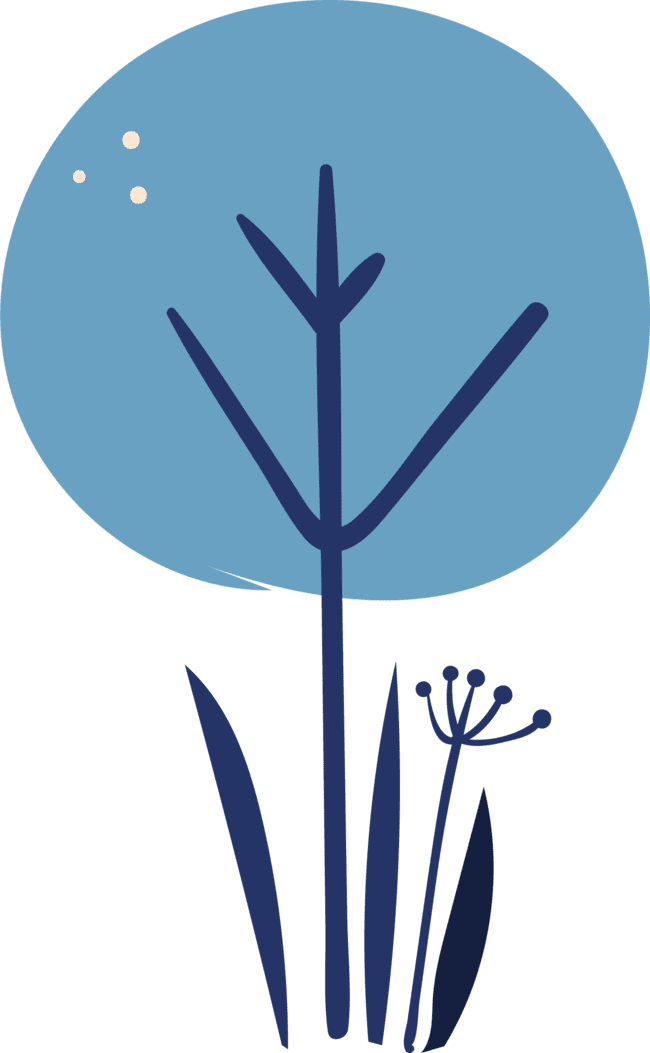 Foto Klinis
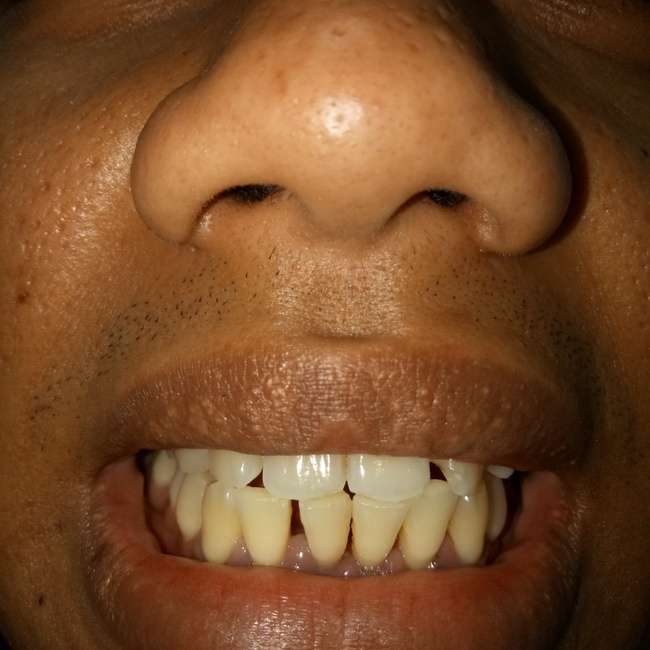 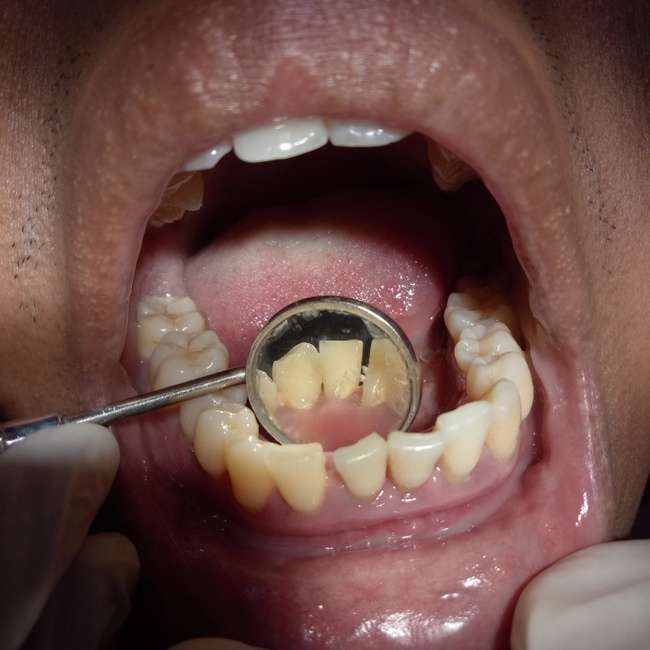 Pemeriksaan Penunjang
Interpretasi rontgen :

Terdapat penurunan puncak alveolar ke arah apikal hingga mencapai 1/3 apikal gigi
Lamina dura menghilang dari batas CEJ hingga 1/3 apikal
Mahkota, akar gigi, jaringan pulpa dan ligament periodontal DBN
Interpretasi Rontgen :
Foto Klinis
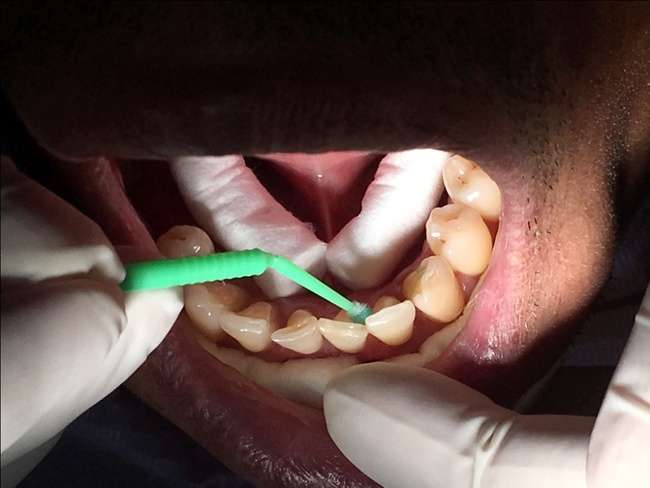 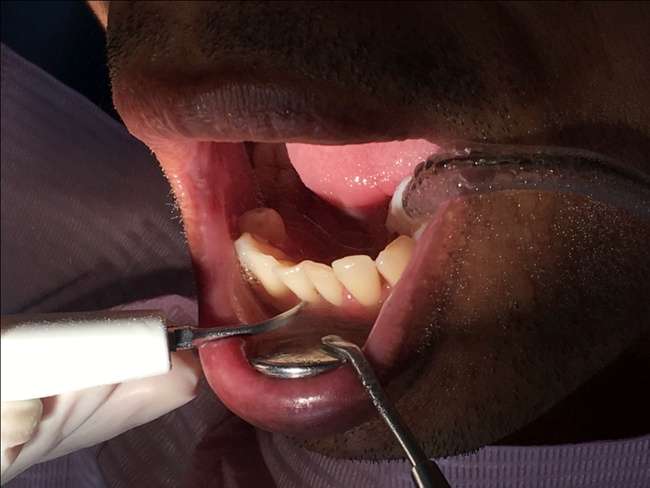 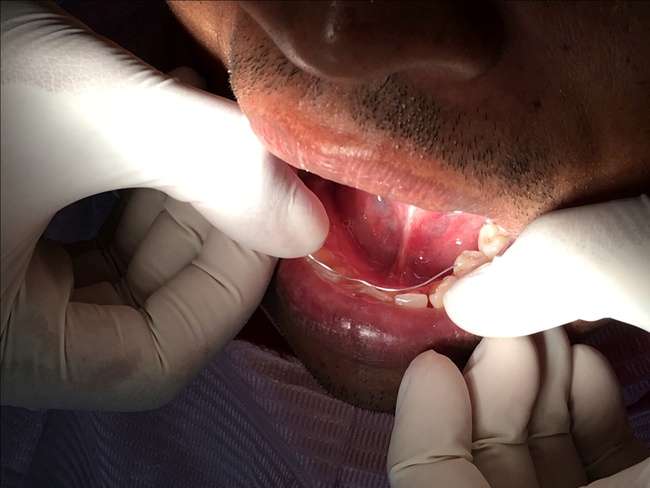 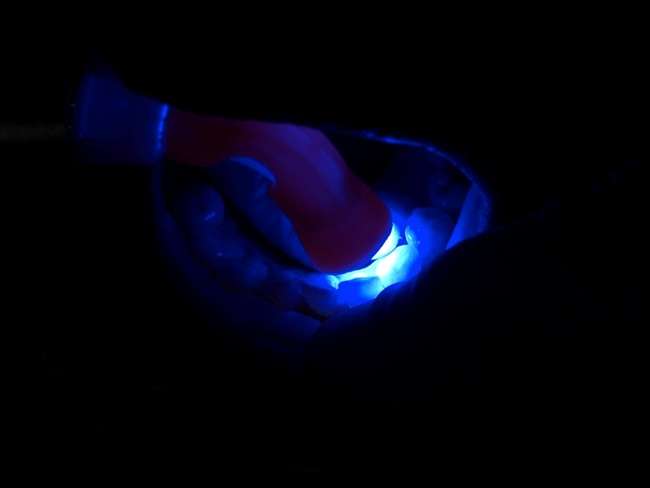 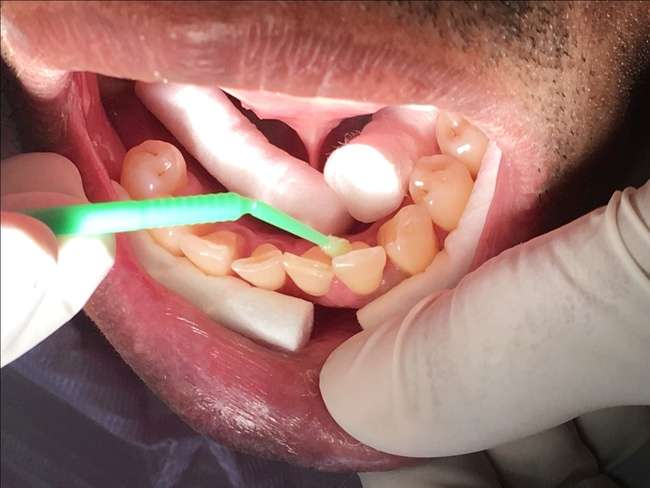 Tahapan splinting wire 
1. Polishing gigi
2. Pengukuran panjang kerja menggunakan dental floss (2x tempat kerja)
3. Wire dibuat dalam bentuk twist
4. Pengolesan bahan etsa dan bonding
5. Aplikasi wire setinggi titik kontak
6. Aplikasi komposit pada pertengahan mesio-distal gigi
7. Dilakukan light curing
8. Cek oklusi
9. Polishing permukaan komposit
Desensitasi
Prosedur pemeriksaan:
a. Area gigi diisolasi dengan cotton roll
b. Dikeringkan dengan cotton pellet
c. Diberi hembusan udara pada area servikal gigi / menggunakan tes termal dingin / dengan alat sonde digerakkan pada area servikal
d. Kemudian pasien dikonfirmasi dengan dilihat dan ditanya responnya
Prosedur :
1.Persiapan alat bahan
2.Persiapan  operator (baju klinik,name tag, masker, sarung tangan)
3 Pengaturan posisi kerja
4Tentukan elemen yang hipersensitif
5 Besihkan daerah kerja daridental deposit
6 Keringkan gigi dengan udara
7 Ulasi dengan bahan desensitasi seperti fluoride, potassium nitrate, calcium
phosphates, dan oxalate,
8. Mengeringkan kembali dengan udara pada daerah yang sudah diulasi
9. Memeriksa gigi yang sudah diaplikasikan bahan desensitasi